Survey Work GroupConsumer Survey Update
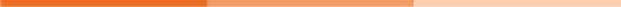 Nazanin Saedi, MD, Co-chair
Work Group Members
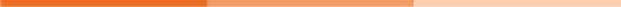 Sheila Farhang, MD
Rawaa Almukhtar, MD 
Niquette Hunt, Candesant
Jim Hartman, Hugel Aesthetics
Diane Berson, MD, Chair 
Nazanin Saedi, MD, Co-Chair
Charles Sola, MD
Eric Bernstein, MD
Hayley Goldbach, MD
2021 ASDS Consumer Survey on Cosmetic Dermatologic Procedures
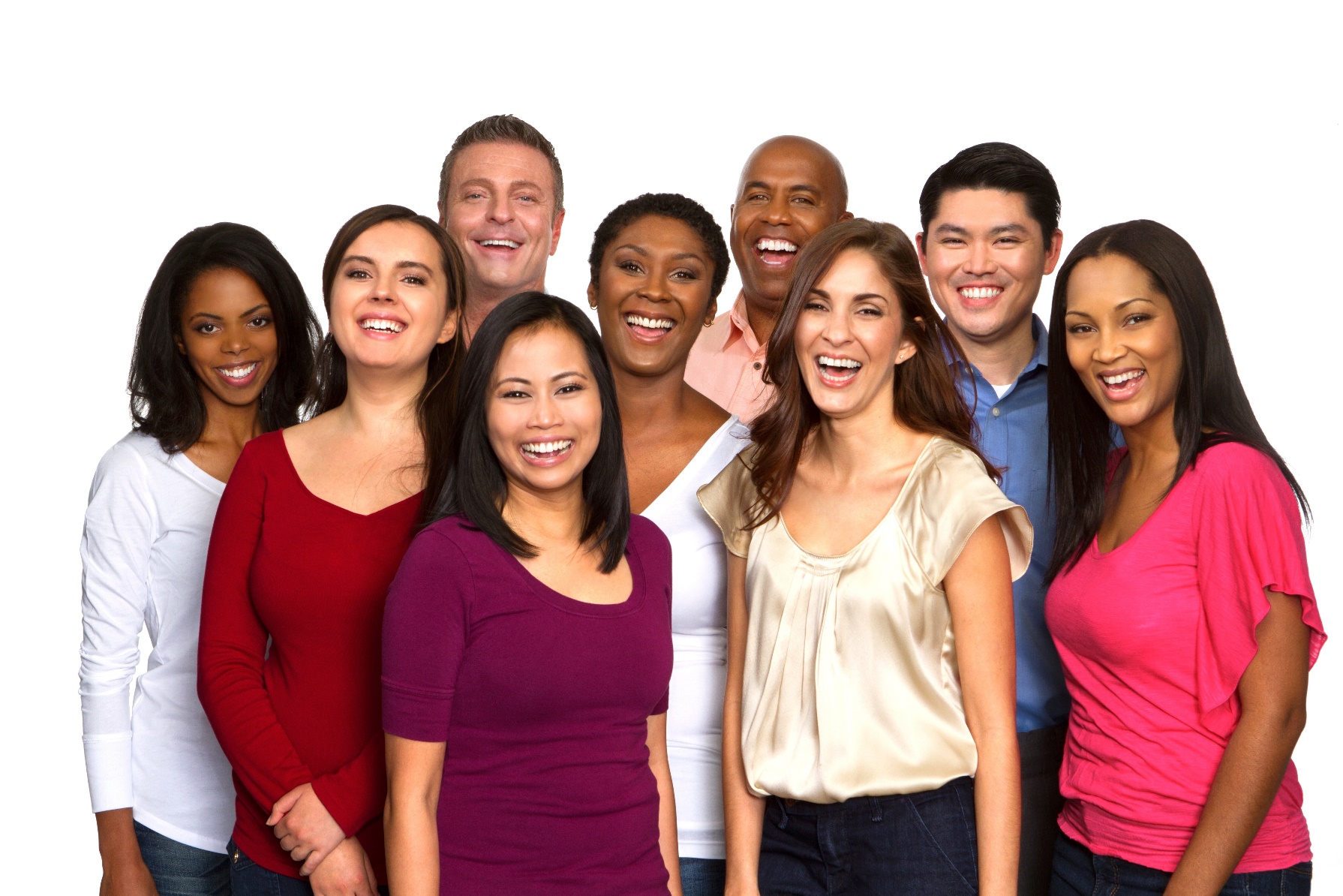 Methodology
Developed by ASDS Survey Work Group
Online survey fielded by PureSpectrumOct. 20, 2021, to Nov. 9, 2021
3,527 respondents
Survey split in four parts with some overlapping questions
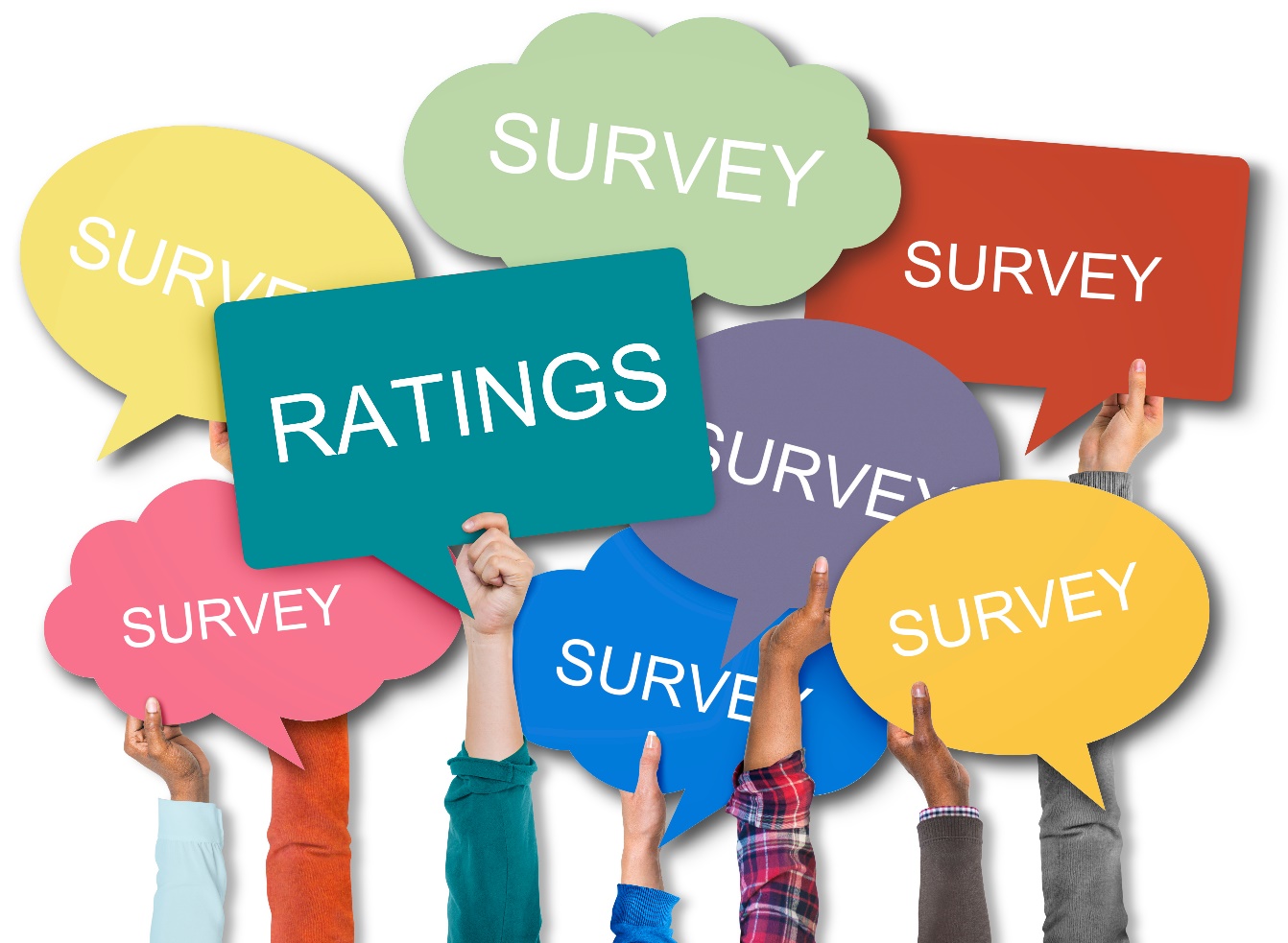 Who has the most INFLUENCE on having
a PROCEDURE and SKIN CARE purchases?
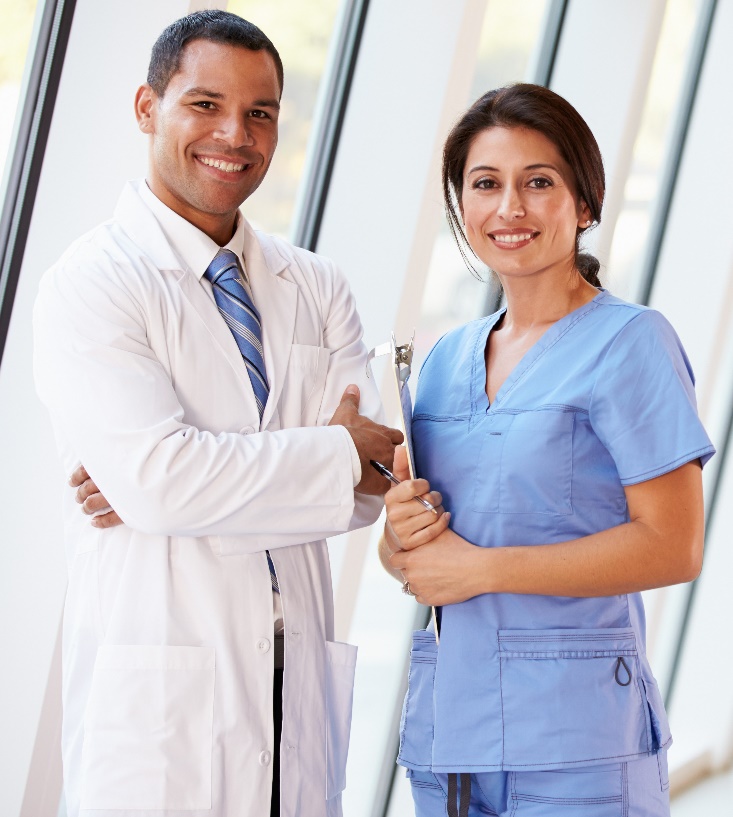 Out of 16 factors influencing these decisions,
DERMATOLOGISTS Ranked No. 1
#1 ranking in 3 consecutive surveys!
Physician of choice in 7 categories: DERMATOLOGIST
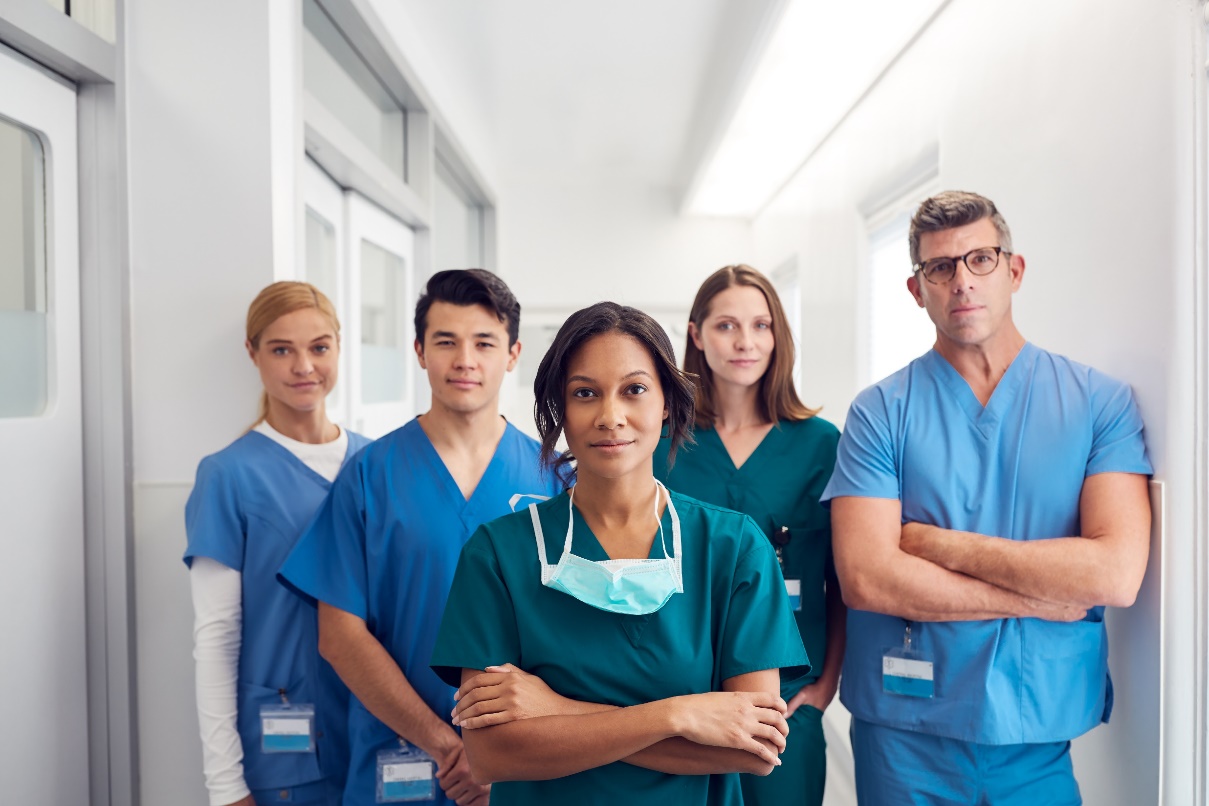 Injectable wrinkle-relaxers

Laser / light therapy for skin redness, tone and scars Laser/ light therapy for skin tightening

Chemical Peels

Varicose and spider vein treatments

Microdermabrasion

Tattoo Removal
3
1
2
4
7
5
6
1
1
1
1
1
1
Of those that saw a dermatologist, more than 66% were an ASDS member.
Who has the most INFLUENCE on SKIN CARE purchases?
Top 5 of 16 factors influencing the decision to have a procedure:
32%    DERMATOLOGIST
31%    Social Media
24%     Relatives
24%  Friends
24%  Primary Care Physician
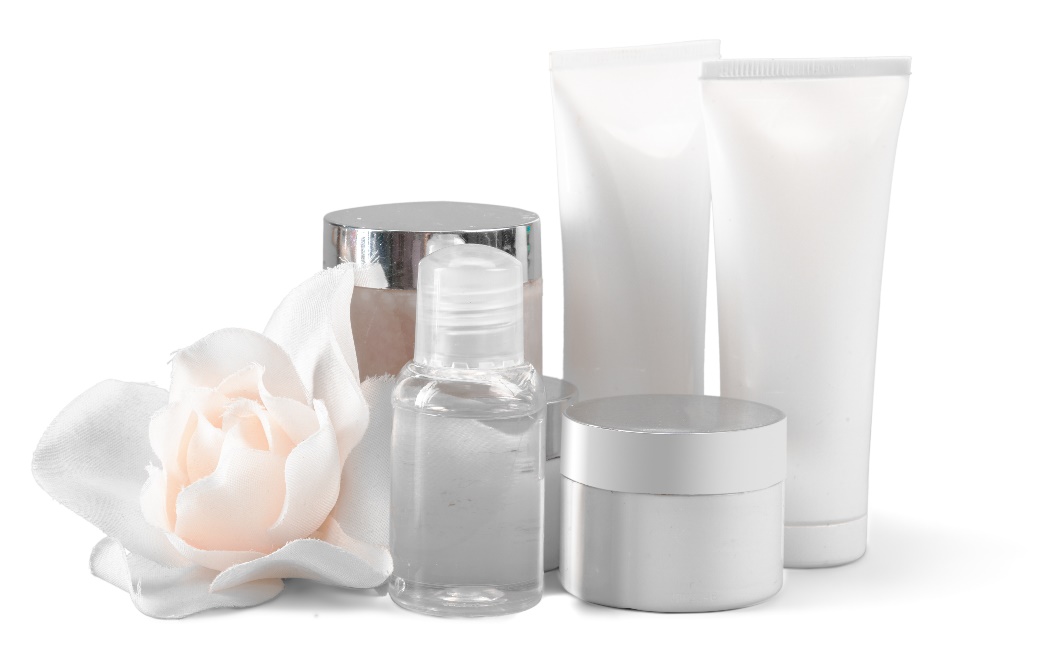 Dermatologists
 rank #1 since 2018.
70%
ALMOSTof consumers are considering a
COSMETIC PROCEDURE
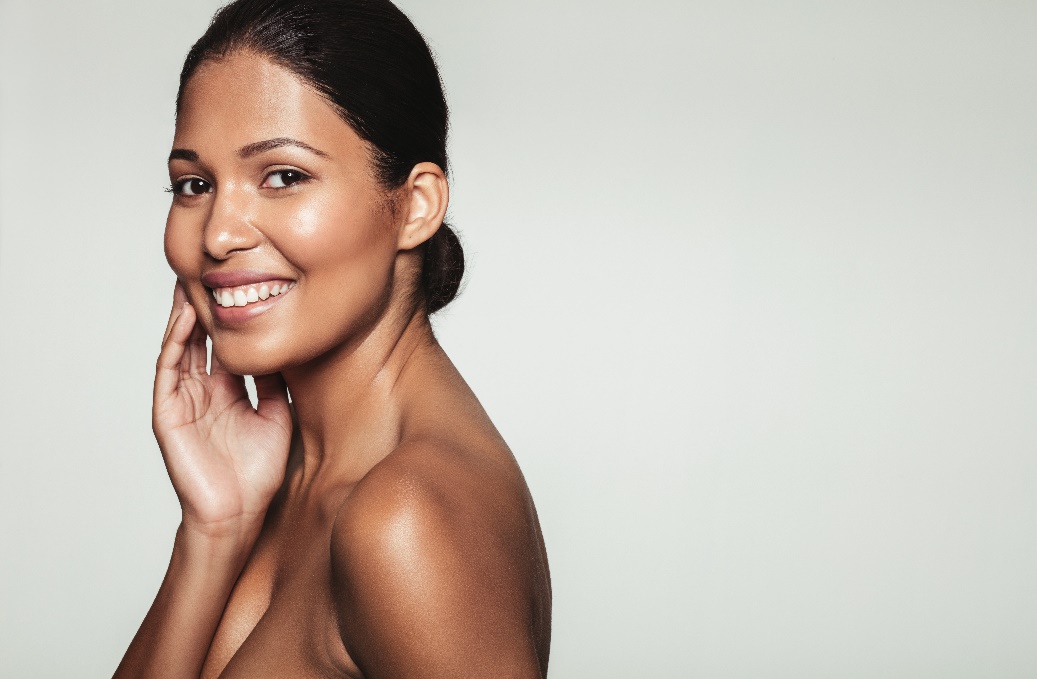 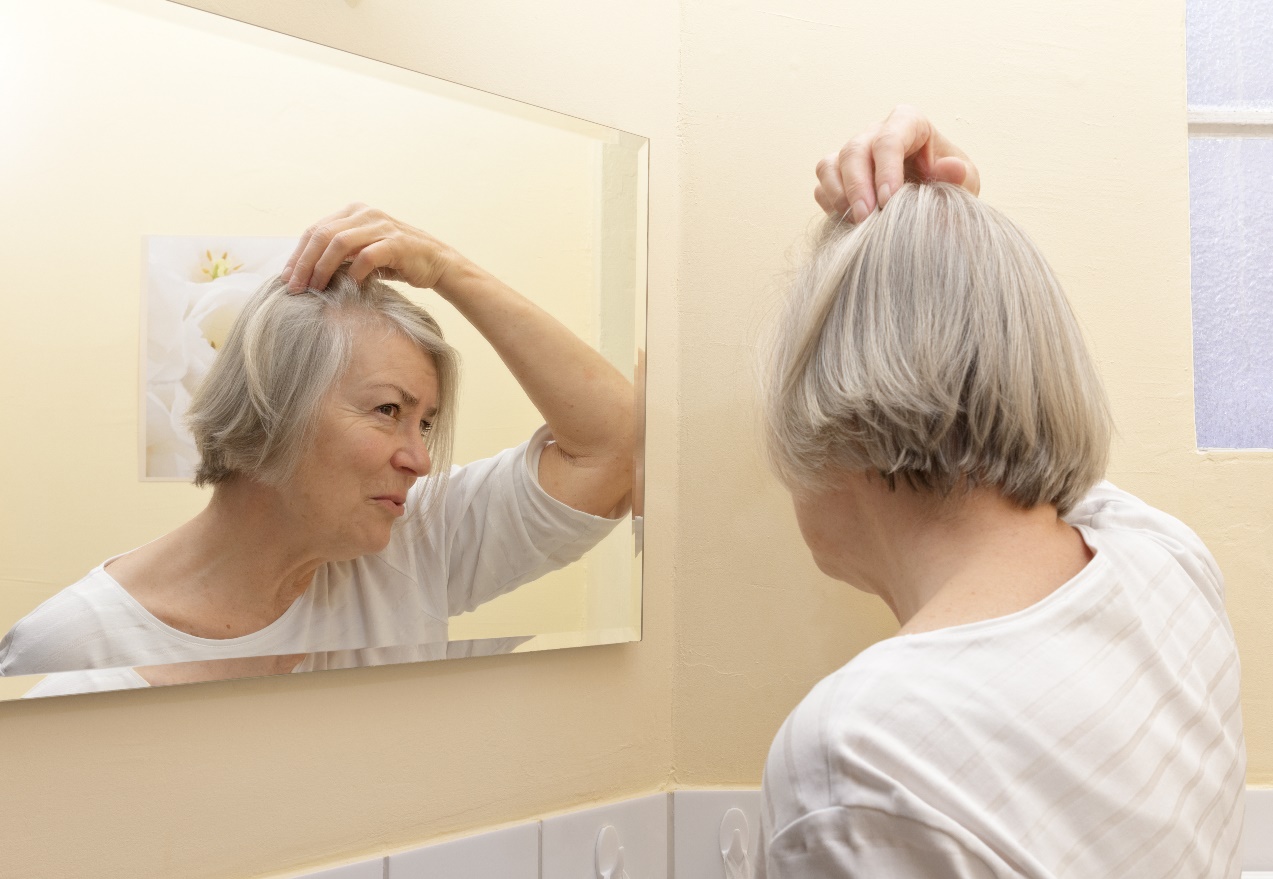 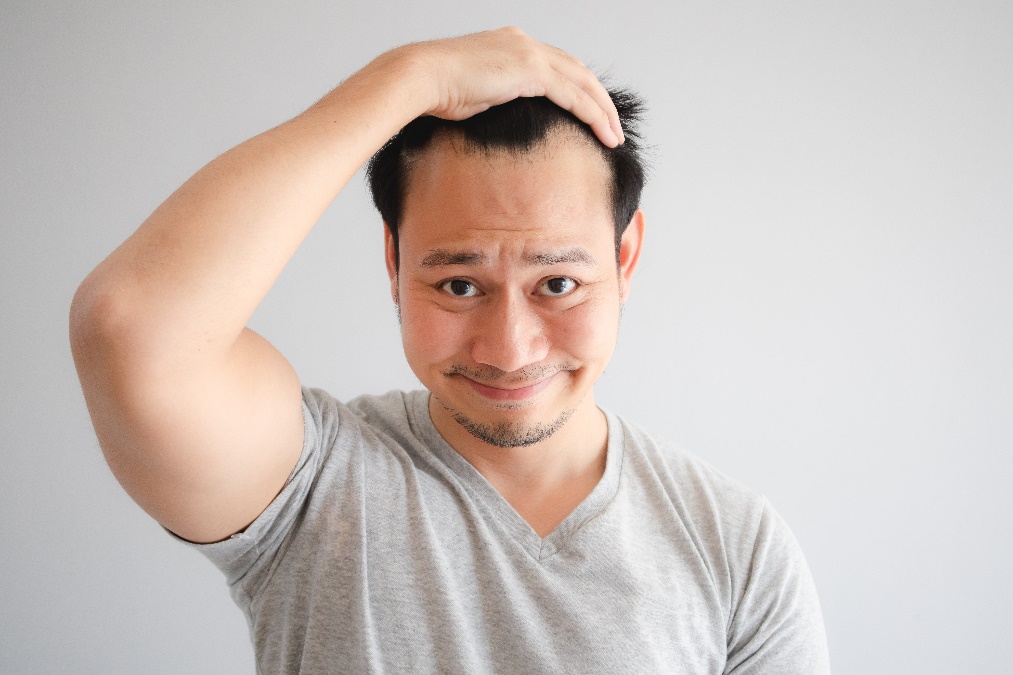 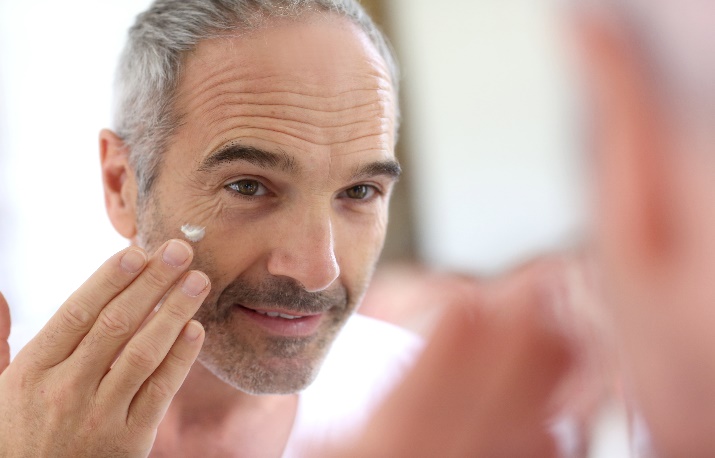 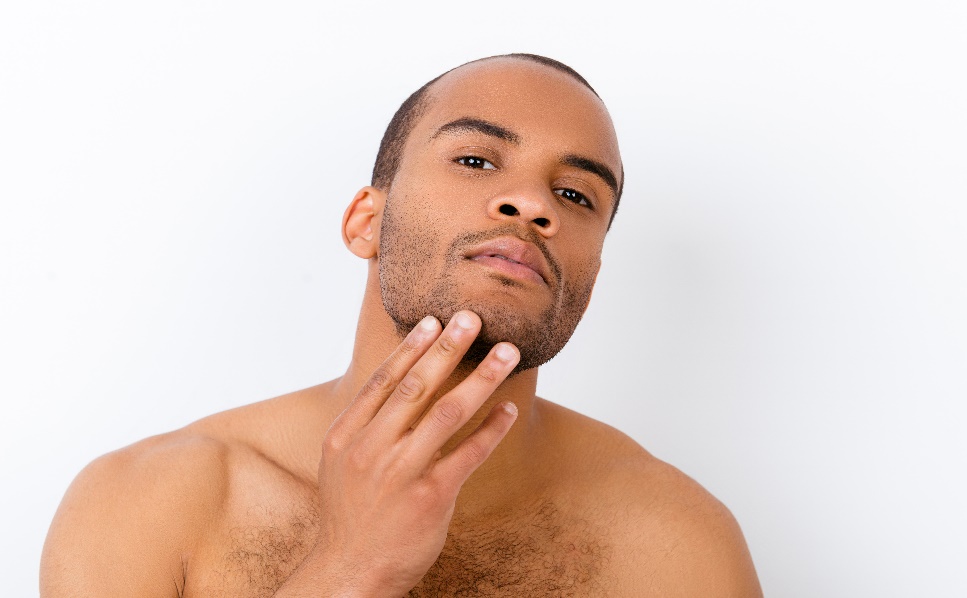 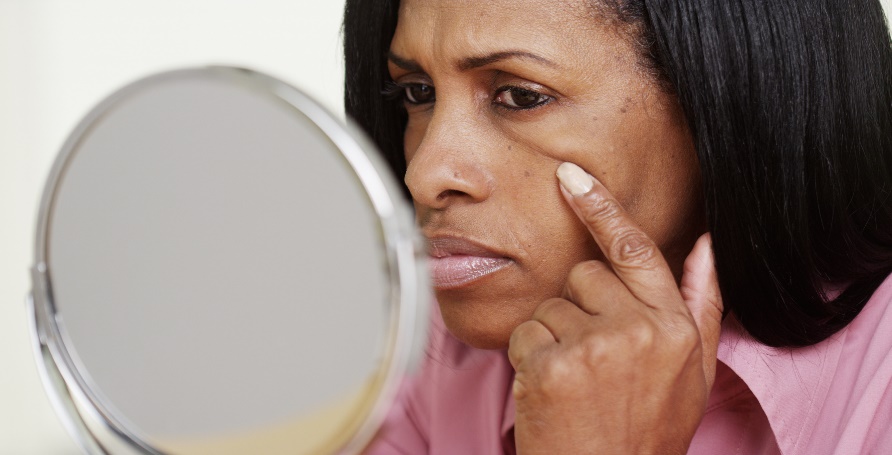 WHY are consumers exploring cosmetic procedures?
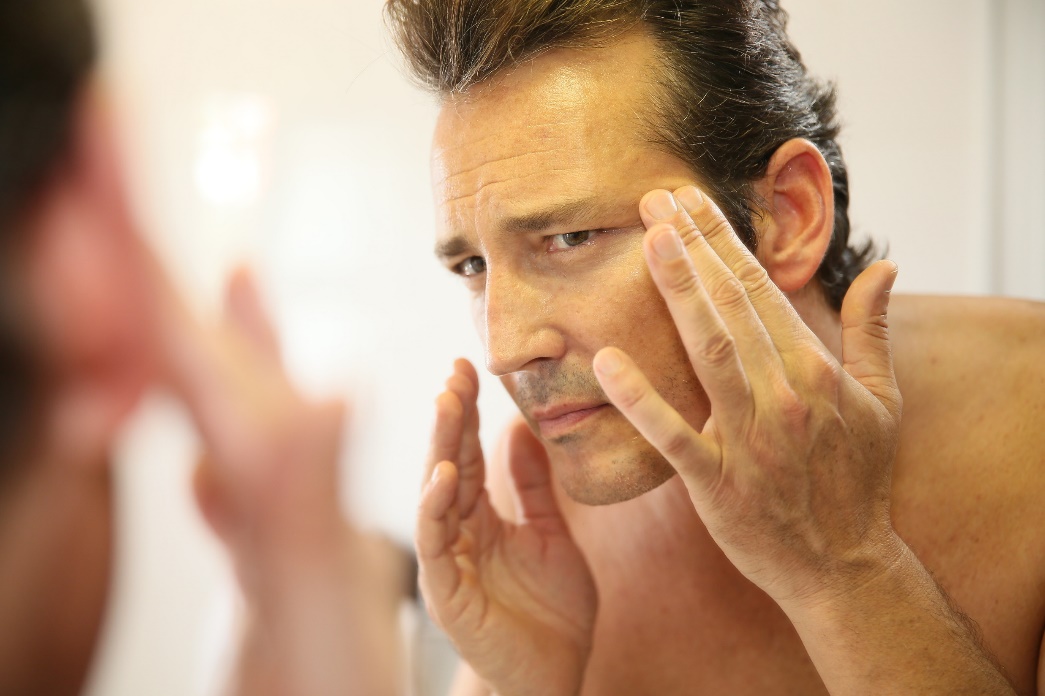 I want to feel more confident.
I want to appear more attractive.
I want to do something for / reward myself.
I want to look as young as I feel for my age.
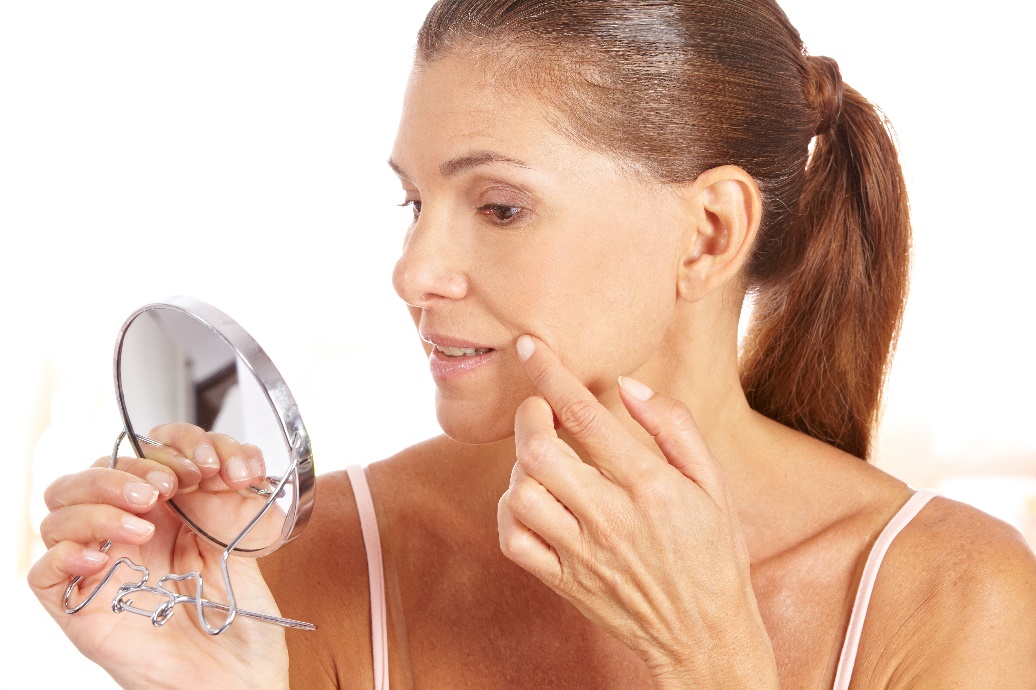 Consumers MOST bothered by…
Excess fat on any part of the body  77%
Excess fat under the chin or neck  70% 
Skin texture and/or discoloration 66%
Lines and wrinkles around and under the eyes 62%
Hair Loss 60%
Excessive Sweating 58% *
      *New to the survey for 2021
Hair loss increased by 7% from 2019.
Top     Procedures consumers are considering…52%  Ultrasound, laser, light and radiofrequency treatments for skin 			tightening and wrinkles
48%   Laser, light therapy to reduce facial redness, 	improve skin tone or improve scars
48%  Injectable wrinkle-relaxers
47%  Body Sculpting 
44%	Microdermabrasion
5
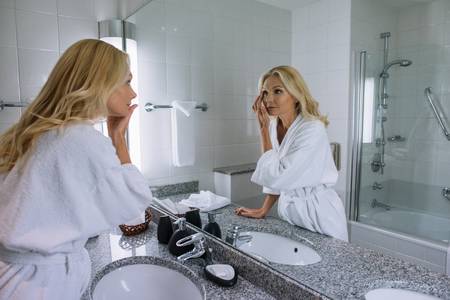 Why are consumers WAITING?
Top 5 reasons:
Cost 
May be painful
May not get the results I’m looking for
Length of recovery time
Worried the change will be too radical
First time “too radical of a change” made the top 5, reflective of the desire for a natural look.
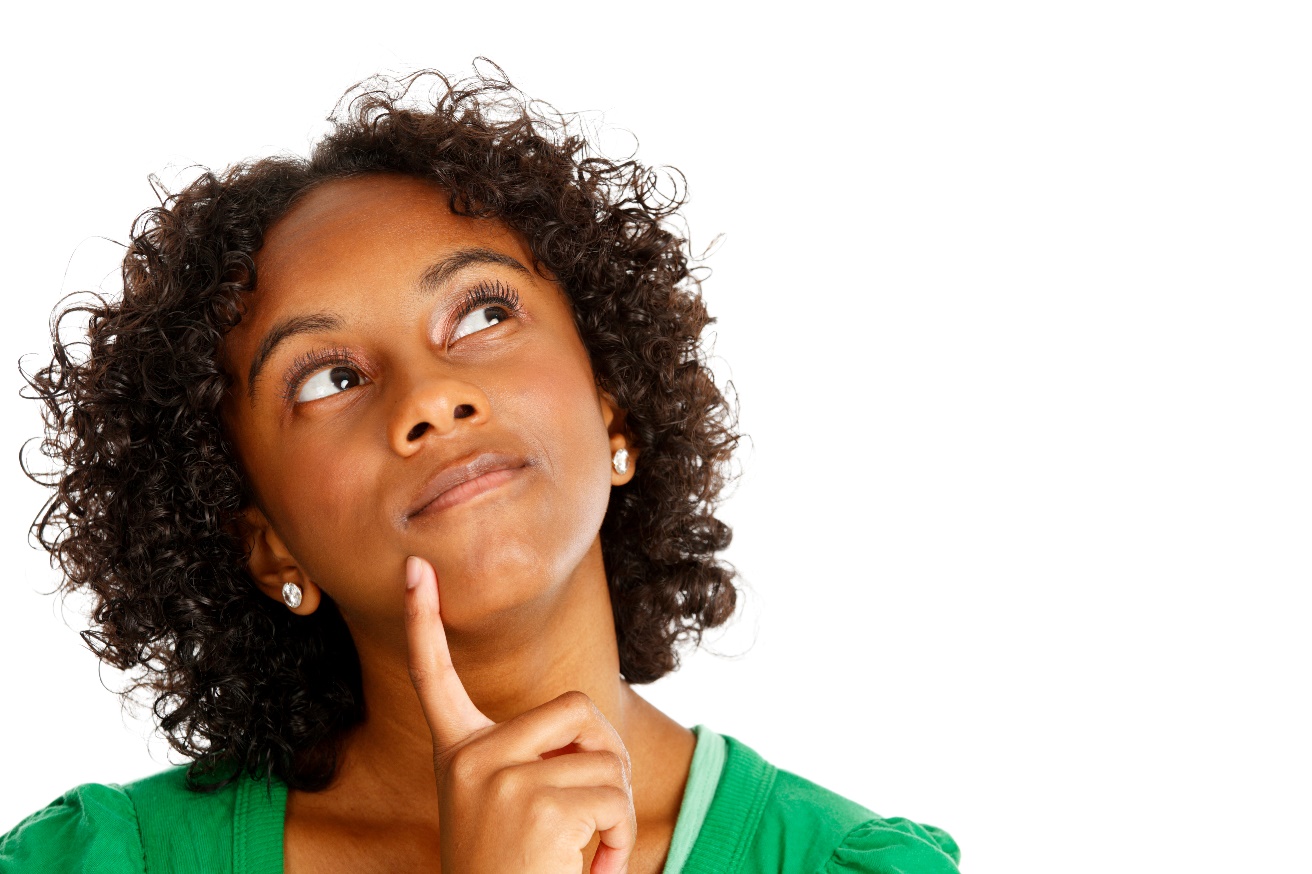 © Copyright ASDS 2017. Confidential: Do not distribute or disseminate.
What has the most INFLUENCE on PRACTITIONER?
Top 3 of 11 factors influencing the selection of a practitioner:44%   Price
36%  Level of Licensure of the           Practitioner 
33% 	Before and After Photos*
33% 	Specialty the Physician is Board Certified 
                                                         *New for 2021
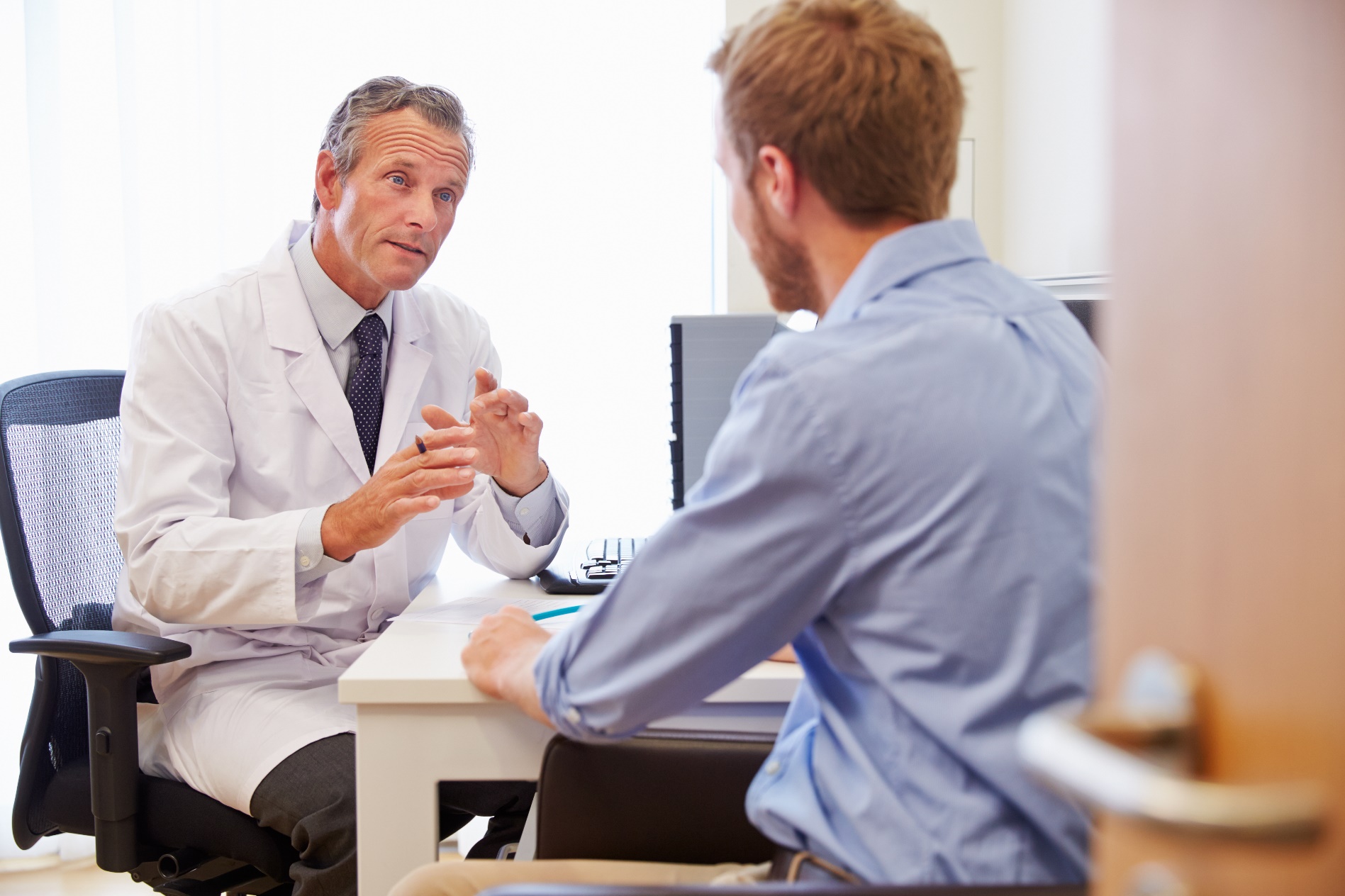 Top SATISFACTION Ratings* 
Injectable wrinkle-relaxers 
Injectable fillers
Laser tattoo removal
Vein Treatments
Body Sculpting Treatments
Microdermabrasion
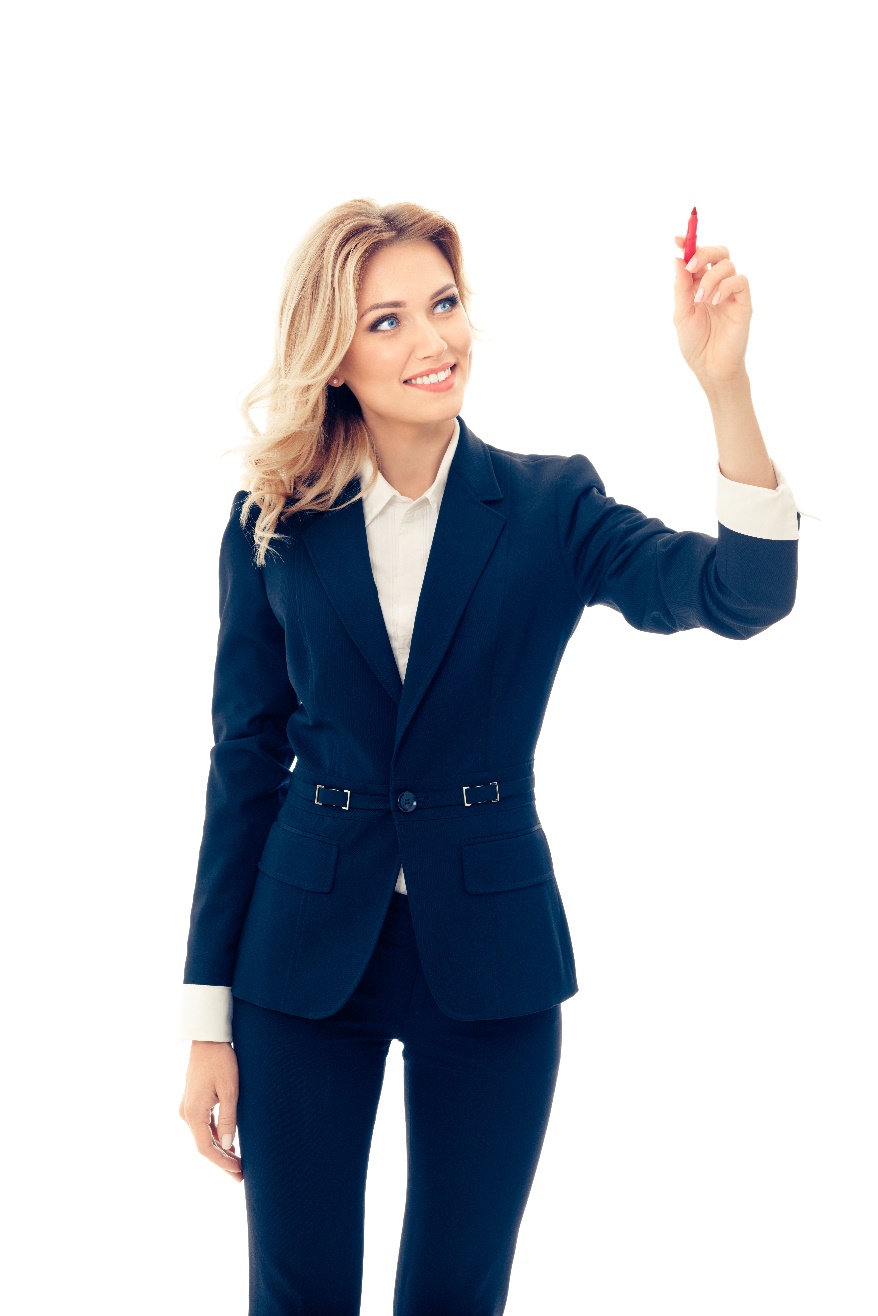 *95% or higher
Monthly Cost on Personal SKIN CARE Products
Most popular price ranges for monthly consumer spending on skin care products.
	32%        $1 - $50
	31%  	       $51 - $100
	20%           $101 - $150
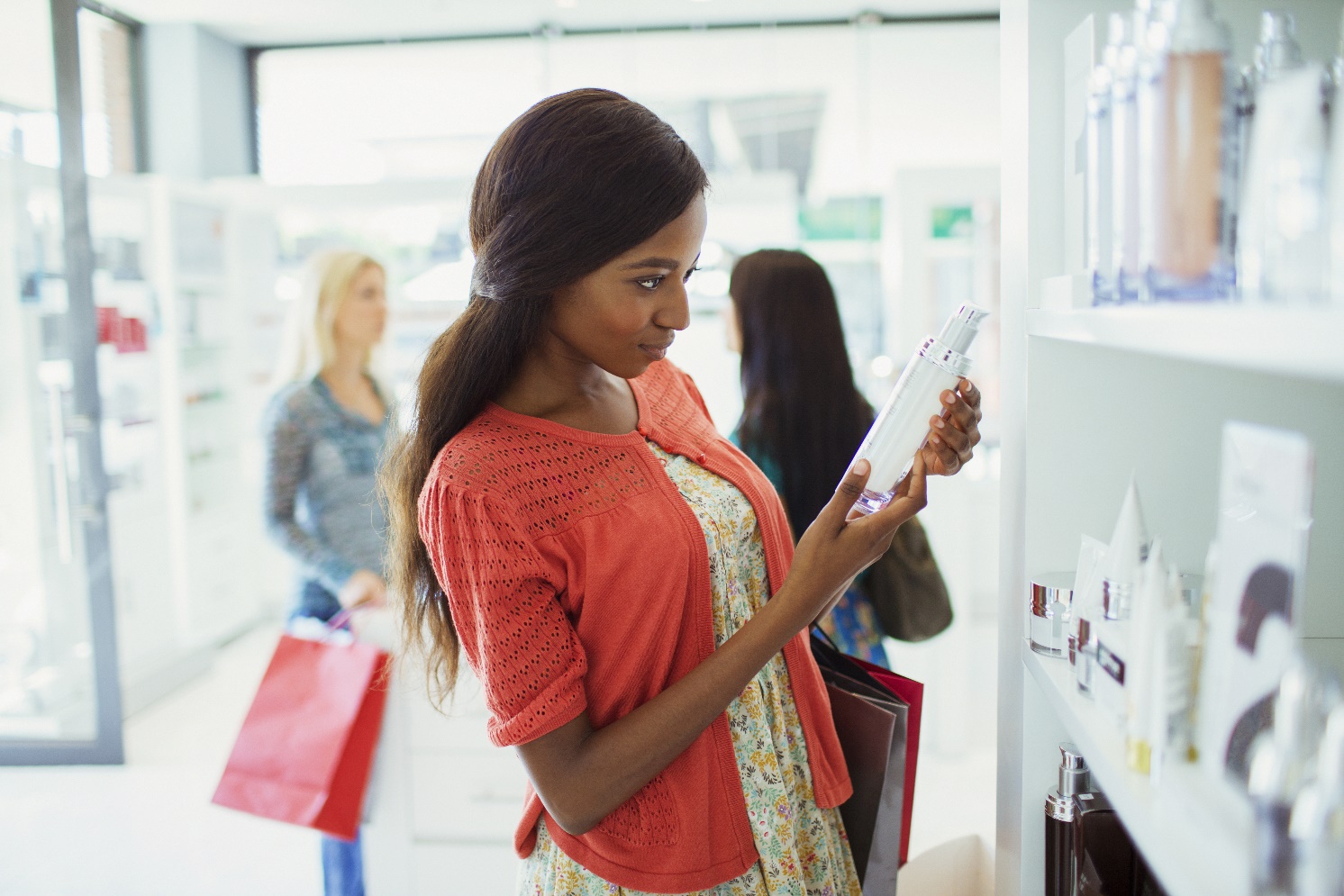 $101-150 range increased 18% since 2019.
© Copyright ASDS 2017. Confidential: Do not distribute or disseminate.
The SOCIAL MEDIA Channels
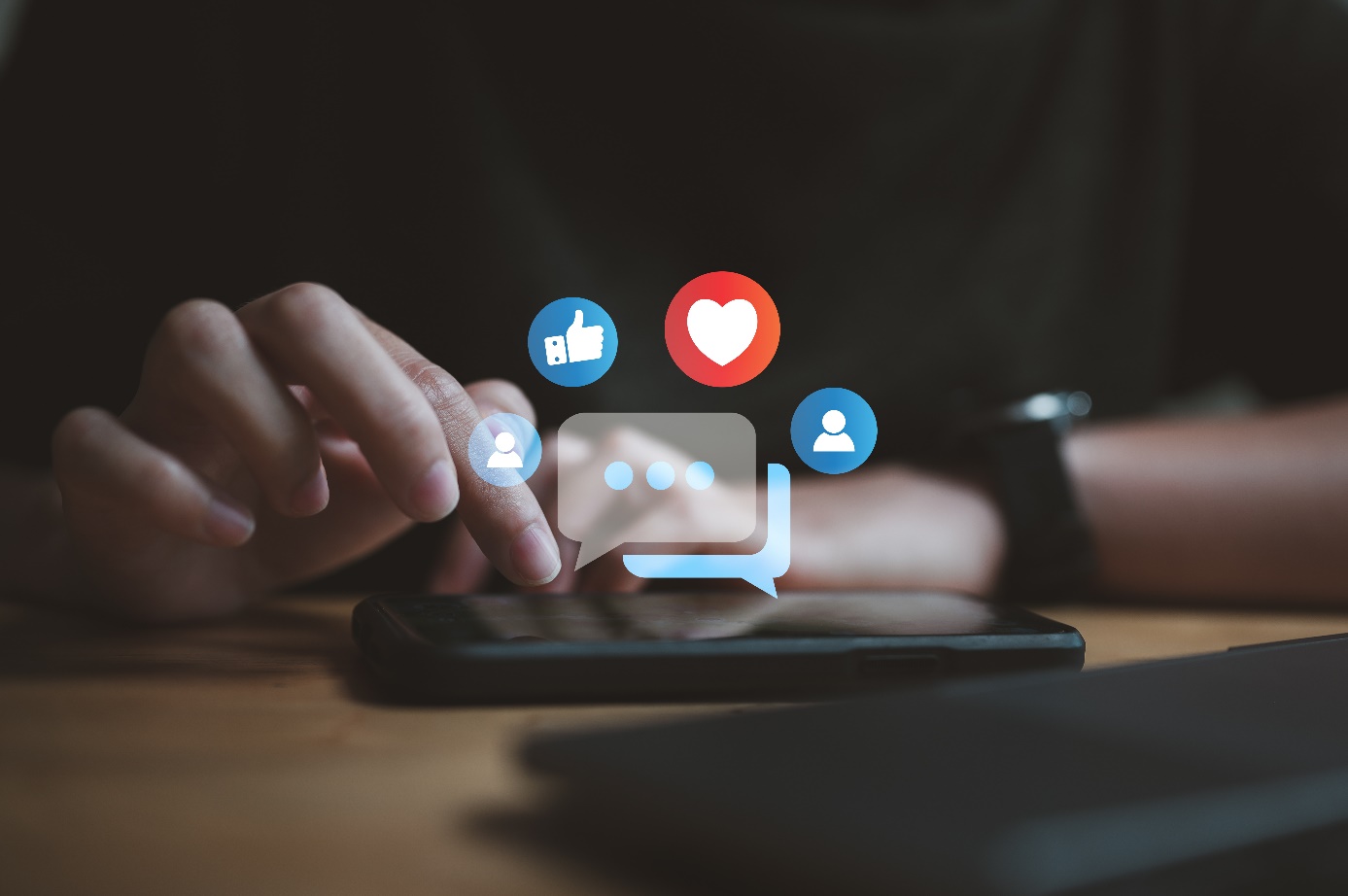 52% of consumers say a provider’s social media presence impacts their decision to schedule an appointment – a 
9% increase over 2019.
Top 3 platforms:
21%    Facebook
19%    YouTube
17%    Instagram
What DIGITAL SOURCES influence skin health decisions?
Top 4 sources: 

15%    Facebook
12%     Physicians Website
11%      YouTube
10%   Instagram
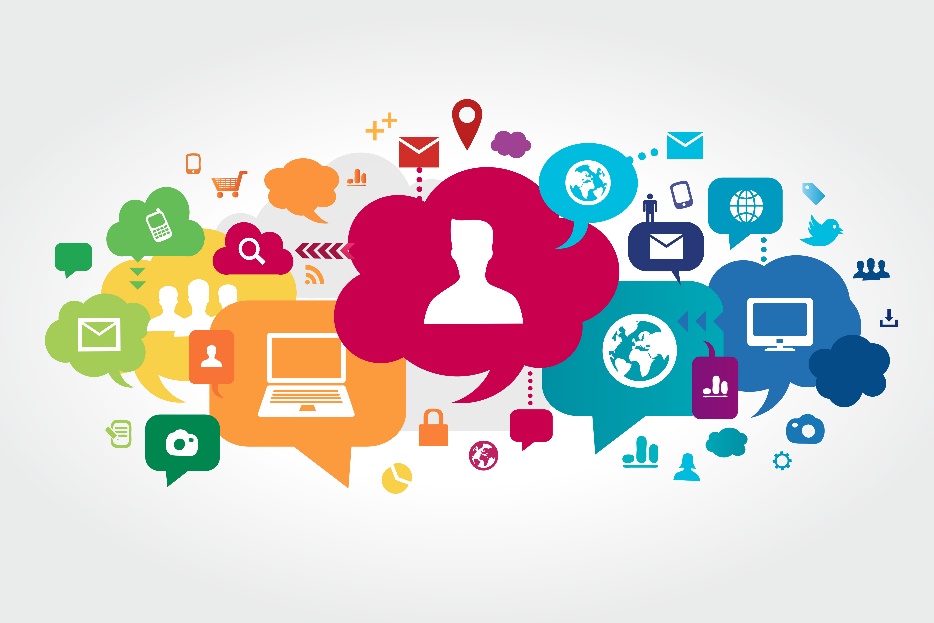 78% of consumers follow the social media of the provider they are seeing or considering seeing – a 38% jump from 2019.
Does SOCIAL MEDIA influencePROCEDURES and SKIN CARE purchases?
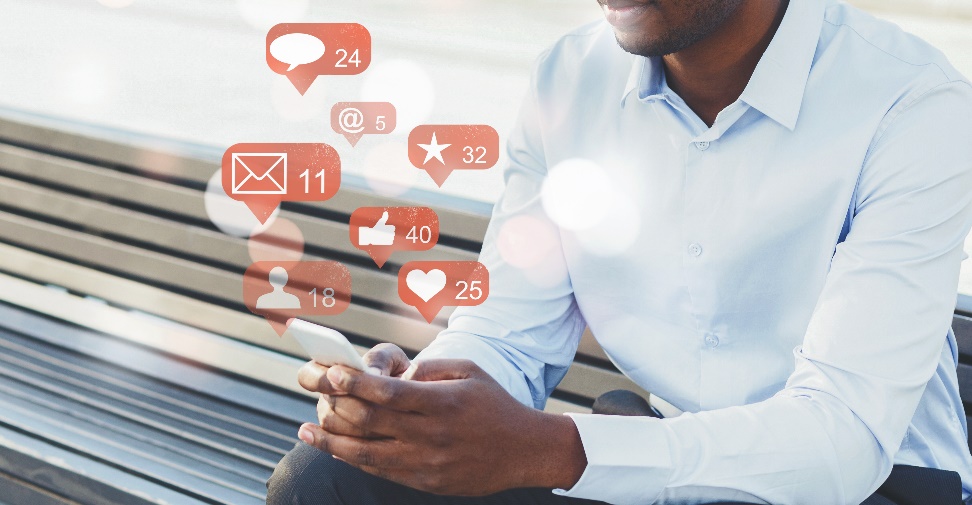 Digital conversations are impacting                  consumer behavior.
	31%   Skin Care    (Top 3 Influencers)
	23%   Procedures  (Top 3 Influencers)
What rate and review sites are most utilized?
Top 5 sites visited:
20% Facebook 
14% Physician Website
13% WebMD
 9% Doctor.com
 9% Healthgrades
83%
of consumers say rate & review sites impact their decision on a cosmetic procedure provider – a 16% increase from 2019.
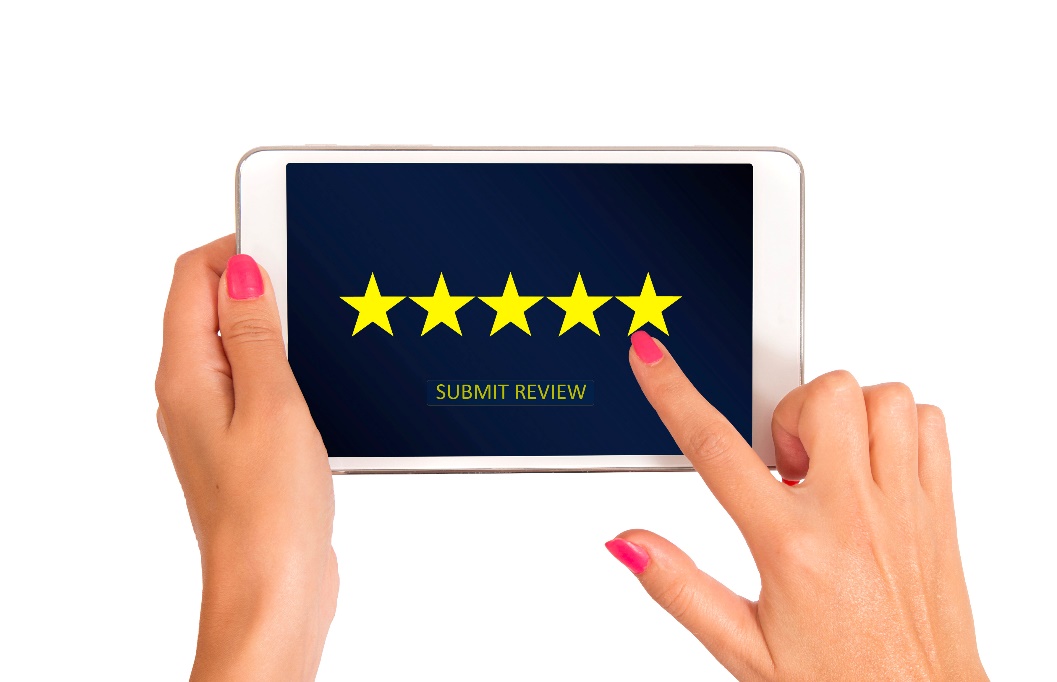 Summary
Dermatologists are ranked as the No.1 influencer on whether to have a cosmetic procedure and for skin care decisions.
Level of licensure  and specialty a physician is board certified ranked as top factors influencing the selection of a practitioner. 
Of dermatologist physician of choice, more than 66% were an ASDS member.
Almost 70% of consumers are considering cosmetic procedures.
Social media and rate and review sites continue to grow influence for consumers becoming patients.
A provider’s social media presence is an increasing factor in consumers provider selection.